Financial accounting investments
4.010
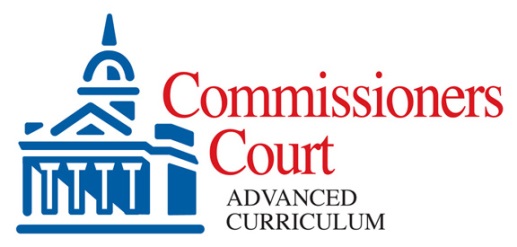 Objectives
Discuss and Summarize the Basic Elements of Investment Policies of Counties 
Discuss the Investment Reports
Discuss the 1995 Modifications to the Public Funds Investment Act
Discuss Investment Strategies
[Speaker Notes: FINANCIAL ACCOUNTING INVESTMENTS
OBJECTIVES

DISCUSS AND SUMMARIZE THE BASIC ELEMENTS OF COUNTY INVESTMENT POLICIES
DISCUSS THE COMPONENTS AND THE IMPORTANCE OF INVESTMENT REPORTS
DISCUSS THE 1995 MODIFICATIONS TO THE PUBLIC FUNDS INVESTMENT ACT
DISCUSS THE INVESTMENT STRATEGIES FOR THE VARIOUS TYPES OF FUNDS]
Basic Investment Policy for Counties
Legal Requirements
Government Code, Chapter 2256
Local Government Code, Chapter 116
Elements
Written
List Authorized Investments
[Speaker Notes: Laws governing basic investments of counties:
Government Code, Chapter 2256, Public Funds Investment Act. Amended, Effective September 1, 1995.
Local Government Code, Chapter 116, Section 116.112, Investment of Funds 

Elements of an Investment Policy:
Must be written, emphasizing safety of principal and liquidity.
Must list authorized investments, the maximum allowable maturity of individual investments and the maximum average dollar-weighted maturity of pooled fund groups.]
Basic Investment Policy for Counties
Elements
Investment Strategy
Safety of Investments
Liquidity and Availability
Yield
Investment Training
[Speaker Notes: 3.     Each county must adopt an investment strategy for the government’s portfolio as a whole and for each fund included in the portfolio.
Each county has to assess the safety of the individual investments. This means assessing the various types of risks, including market risk, interest rate risk, strategy risk and security or control risk.
Each county must have liquid funds that are readily available for immediate use. The funds must have varying maturities, so that they do not become due at the same time. The investors must also be aware of the marketability of the securities. 
Yield on investments is the lowest priority, but it is still very important
There are also investment training requirements.]
Basic Investment Policy for Counties
Elements
Designation of Investment’s Officers
Brokers Affidavit
Investment Training
12 Months
Components
[Speaker Notes: 8.      Designation of County Investment Officer(s)- by order of the Commissioners Court, confers written authority to withdraw, invest, transfer or manage in any other manner, the funds of the county.
9.      The broker must provide an affidavit that a copy of the county’s written investment policy was received. They must also affirm that they understand that investment policy, and that the broker has imposed reasonable controls to comply with the county’s investment policy.

Investment training is required for county treasurers, investment officers, and chief financial officers in the county. Commissioners Court Members should also participate in the training required by the recent amendments to the Public Funds Investment Act.

One training session during the first 12 months after taking office or after the defective date of the Act, September 1, 1995.
Must include education in investment controls, security risks, strategy risks, market risks and compliance with the Act.]
Basic Investment Policy for Counties
Elements
Security and Internal Controls
[Speaker Notes: Each county must have security and internal controls.
Develop effective strategies for investing that consider the needs of each fund.
Match maturities of investments to county needs as determined by using cash flow forecasts.
Mark to the market regularly.
Investigate and establish relationships with reliable brokerage firms.]
Investment Reports
Legal Requirements
Public Funds Investment Act
Quarterly Reports
Investment Position
Summary
Book Market
Maturity Dates
Compliance
[Speaker Notes: The Texas Public Funds Investment Act requires an examination of the management controls on investing during the county’s annual financial audit. The county’s independent auditor shall report on the adequacy and adherence to controls in the annual financial report of the outside audit.

At least quarterly, a report from the county investment officer to the Commissioners Court addressing:
The investment position of the county at the report date;
A summary of the position of each pooled fund group, including beginning market value, additions and changes to market value, and ending market value; signatures of all investment officers;
The beginning and ending book and market value of each separately invested asset;
Maturity dates of each separately invested asset that has a maturity date; allocation of each investment to each fund of pooled group fund;
The compliance of the investment portfolio of the county as it relates to the investment strategy of the county as stated in the investment policy and the Public Funds Investment Act.]
Investment Reports
Legal Requirements
Operational Need
Planning
Financial Condition 
Authorized Investments
[Speaker Notes: There is also an operational need for reports. Reports are needed to plan future projects and to show the financial condition of the county, in general.

Listed below are examples of authorized investments.
Obligations of, or those guaranteed by Federal, State or Local Governments
Certificates of Deposit
Repurchase Agreements
Bankers Acceptance
Commercial Paper
Mutual Funds
Guaranteed Investment Contracts
Investment Pools]
1995 Modifications To Act
Investment Related
Maximum Allowable
Restricting 
Credit Union
Reverse Purchase Agreements
Money Market Mutual Funds
[Speaker Notes: Requiring Investment Policies to specifically state the maximum allowable final maturity of any individual investment and the weighted average maturity of each internal pool.
Restricting interest-only mortgage and principal-only mortgage securities and collateralized mortgage obligations with maturities greater than ten years or inverse floating rate coupons as investments, deposit collateral and repurchase agreement securities.
Allowing insured and collateralized deposits in credit union institutions domiciled in the State of Texas.
Restricting reverse repurchase agreements to not more than 90 days in term, requiring the proceeds of the reverse to be invested in authorized investments and restricting the investment of reverse repurchase agreement funds to no greater than the term of the reverse. 
Allowing money market mutual funds without restriction to investment type by the fund.]
1995 Modifications To Act
Investment Related
County’s Monthly Average
Investment Pools
Pools
[Speaker Notes: Allowing investment of up to 15% of the county’s monthly average fund balance in mutual bond funds that are registered with the Securities and Exchange Commission, have an average weighted maturity   less than two years, invest exclusively in Authorized Investments, are continuously rated AAA and conform to specific disclosure and reporting requirements. The county is not authorized to invest bond proceeds, reserves and funds held for debt service in mutual bond funds. 
Requiring local government investment pools to conform with specific disclosure and reporting requirements, maintain a continuous rating of AAA, provide a yield calculation in accordance with Investment Company Act of 1940 regulations and establish an advisory board consisting of participants and other persons. The Act specifically requires the Commissioners Court to authorize investment in each particular pool.
Requiring certain pools that function similarly to money market mutual funds to mark their portfolios to market daily and stabilize at $1.000 bet asset value. If the net asset value is less than $0.995 or greater than $1.005, then portfolio holdings must be sold to re-stabilize the $1.000 net asset value.]
1995 Modifications To Act
Procedure Related
Investment Strategy 
Suitability
Safety
Liquidity
Marketability
Diversification
Yield
[Speaker Notes: Require formal adoption of a written “investment strategy” for each of the funds under the Commissioners Court control. Each strategy will describe its objectives in the following priority:
Suitability of investment type
Preservation and safety of principal
Liquidity
Marketability of each investment
Diversification of the portfolio
Yield]
1995 Modifications To Act
Procedure Related
Annual Review
Personal Business Relation
Registered Principal
Review
Reasonable Controls
Written Statement 
Annual Audit
Required Training
[Speaker Notes: Requiring the Commissioners Court to annually review the investment policy and strategies.
Requiring any Investment Officer with personal business relationships or relatives with firms seeking to sell securities to the county to disclose the relationship and file a statement with the Texas Ethics Commission and the Commissioners Court.
Requiring the registered principal of firms seeking to sell securities to the county to:
Receive and thoroughly review the County’s Investment Policy.
Acknowledge that reasonable controls and procedures have been implemented to preclude imprudent investment activities.
Deliver a written statement attesting to these requirements. 
Requiring the annual audit of the management controls on investments and adherence to the County’s Investment Policy.
Requiring training in investment controls, security risks, strategy risks, market risks, and compliance with the Act, for the treasurer, chief financial officer and investment officers of the county, within twelve months of taking office or assuming duties.]
Investment Strategy
Objectives
Required Elements
Written Strategies
Operating Funds and Commingled Funds
Debt Service Funds
[Speaker Notes: The objective of establishing written strategies is to assure that the entity coordinates the policy with its operation of the portfolio.

The governing body shall adopt a separate and written investment strategy with objectives for each of the funds with the following priorities of order of importance:
Understanding of the suitability of the investment to the financial requirements of the entity;
Preservation and safety of principal;
Liquidity;
Marketability of the investment, if the need arises to liquidate the investment before maturity;
Diversification of investment portfolio;
Yield.

The governing body of an investing entity including the County Commissioners Court shall review its investment policy and investment strategies no less than annually.]
Investment Strategy
Written Strategies
Operating Funds and Commingled Funds
Debt Service Funds
Debt Service Reserve Funds
Special Project or Special Purpose Funds
[Speaker Notes: Operating Funds and Commingled Funds- The primary objective will be liquidity and reasonable market yield. The authorized securities are of the highest credit quality and marketability. The portfolio will be diversified to protect against market and credit risk in any one sector. The strategy of the pool is to support the objectives of the investment policy on these funds for safety and assure that cash flows are matched with adequate liquidity. The investor must be sure that anticipated cash flows are matched with adequate investment liquidity. The portfolio must experience minimum volatility during economic cycles.

Debt Service Funds- The primary objective for these funds is the assurance of investment liquidity adequate to cover the debt service obligation on the required payment date. The highest priority is safety.

Debt Service Reserve Funds- The primary objective for these funds is the ability to generate a safe, dependable revenue stream to the appropriate fund with a low degree of volatility. 

Special Projects and Special Purpose Funds- The primary objective is to assure that anticipated cash flows are matched with adequate investment liquidity for the safety of the funds and the completion of the targeted projects.]
References
Linda Patterson
38th Annual County Judges and Commissioners’ Conference
[Speaker Notes: Linda Patterson; Patterson and Associates 
38th Annual County Judges and Commissioners’ Conference
College Station, Texas
January 16-18, 1996]